Тема:
«Разработка средства передвижения, адаптированного к городским условиям для людей с ограниченными возможностями на базе гироскутера»
Актуальность: На данный момент вопрос самостоятельного передвижения людей с ограниченными возможностями  стоит очень остро. В условиях современных городов зачастую затруднительно передвигаться даже здоровому человеку. Для людей с ограниченными возможностями с потерей нижней конечности или их параличом, который передвигается только в инвалидной коляске, часто эта задача оказывается непосильной.
В наше время гироскутер является новым видом транспортного движения. Но гироскутеры не приспособлены для людей с ограниченными возможностями, необходимо провести мероприятия для стабилизации положения человека в них.
Объект работы–средство передвижения для людей с ограниченными возможностями.

Предмет исследования - процесс разработки приспособления для передвижения людей с ограниченными возможностями. 

Цель работы состоит в разработке средство передвижения на основе приспособления офисного кресла и изменения механизма гироскутера, которое будет обеспечивать людям с ограниченными возможностями комфортное передвижение  в в условиях городско среды.

Гипотеза: если разработать средство передвижения на основе приспособления офисного кресла и изменения механизма гироскутера, то для людей с ограниченными возможностями передвижение будет более доступным в городских условиях.
Задачи: 

Обзор научно-технической литературы и Интернет-ресурсов по теме.
Разработка плана, сметы, алгоритма сборки.
Моделирование (разработка технической системы; разработка системы управления). 
Сборка конструкции.
Заключение.  
Методы исследования: изучение ресурсов технической направленности, наблюдение, сравнение, измерение, моделирование, конструирование.
Новизна: впервые сделана попытка создания средства передвижения на основе приспособления офисного кресла и изменения механизма гироскутера. 
Практическая значимость: разработка средства передвижения на основе приспособления офисного кресла и изменения механизма гироскутера для людей с ограниченными возможностями в условиях городской среды.
Описание работы

Работа начата с составления плана сборки конструкции. 

Этапы работы:
выбор деталей и частей для сборки средства передвижения;
моделирование (разработка технической системы; разработка системы управления); 
сборка конструкции;
испытание технической системы;
исправление технических недоработок;
выводы по результатам испытания.
В качестве силового двигателя взяли гироскутер с радиусом колеса 26 см. При подборе материала для шасси были изучены деревянные черенки d=3см., пластиковые трубы d=3см., металлические трубы d= 40 мм и 372мм и металлические профильные трубы квадратного сечения со 352x25x25мм.
 Было решено сварить раму из металлических круглых и профильных труб
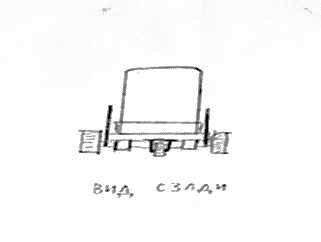 Сборка шасси была произведена при помощи ручной дуговой сварки металла плавящимся электродом. 
Внешний вид и размеры шасси представлены в техническом паспорте. 
Старое офисное кресло закреплено в специальной раме из тех же профильных труб, сваренной на шасси. На передней стороне шасси сварены подножки под углом 65° для удобного расположения ног сидящего.
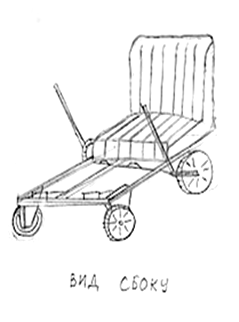 Технический паспорт
Передвижное средство на основе гироскутера
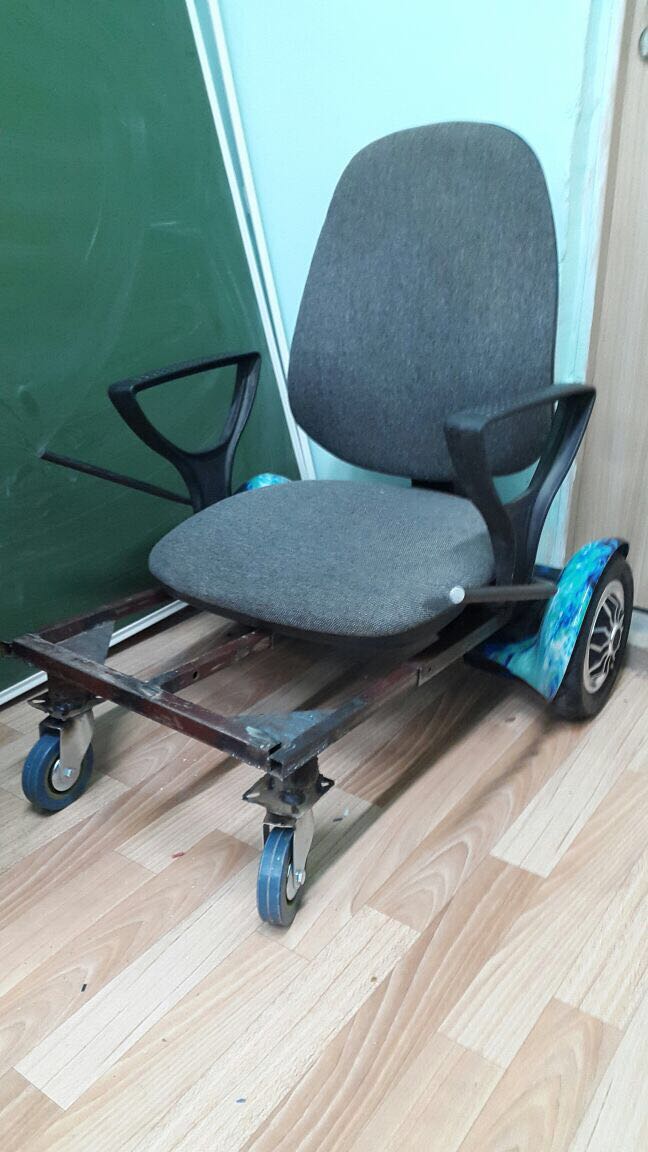 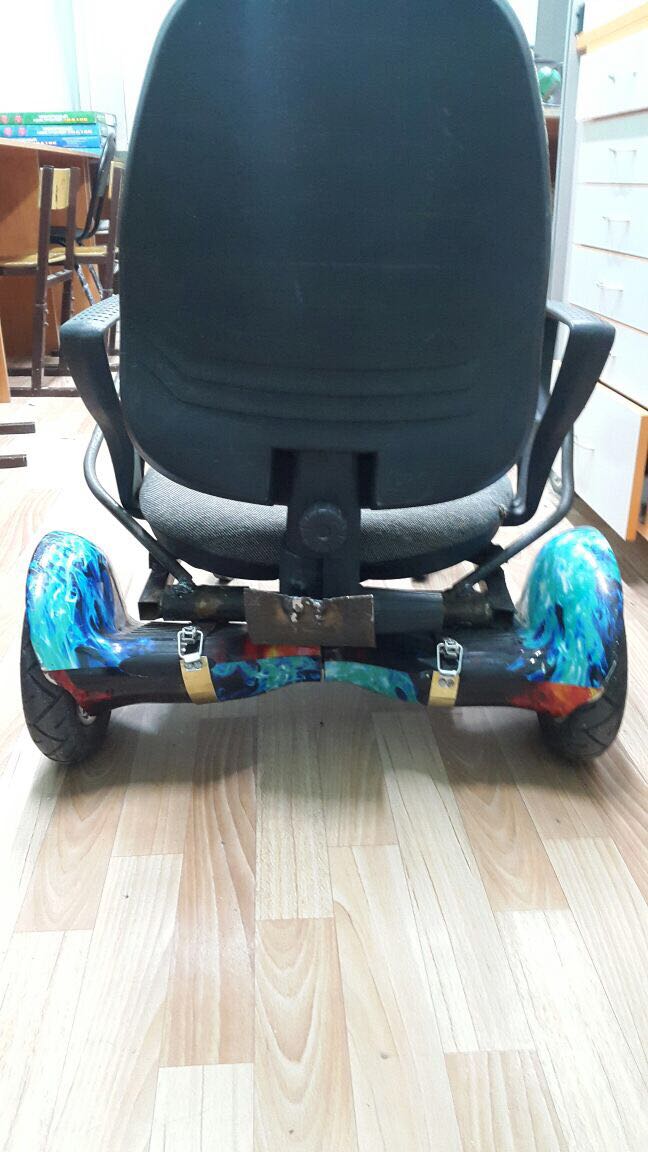 Испытание
Скорость - 20км/час (скорость передвижения зависит от веса человека). 
В условиях школы нам не удалось развить максимальную скорость. 
Управление средством нам показалось легким, можно легко маневрировать в пространстве с площадью 3х3 м. 
Заряд аккумулятора гироскутера на 1,5 часа беспрерывной езды на маленькой скорости был истрачен не полностью.
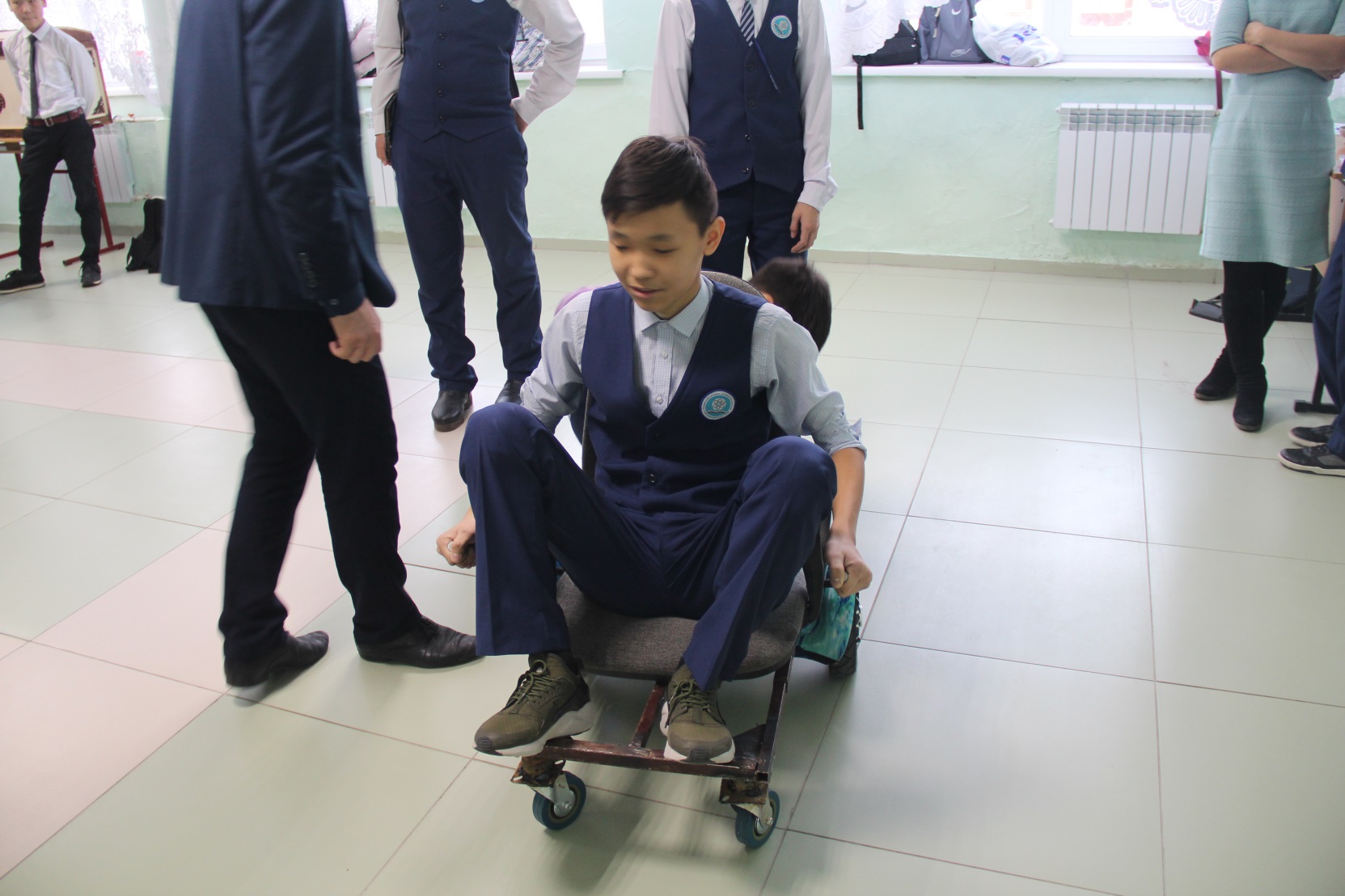 Вывод
нами изучена научно-техническая литература по теме исследования;
разработаны план, сделан эскиз конструкции; 
разработана система управления;
средство передвижения собрано на основе приспособления офисного кресла и изменения механизма гироскутера, которое будет обеспечивать людям с ограниченными возможностями комфортное передвижение  в условиях городско среды;
в результате испытания устранены недоработки. 
     Данная конструкция имеет ряд преимуществ - собрана из подручных средств без финансовых затрат, легко и быстро собирается, может маневрировать и может пользоваться спросом среди людей  ограниченными способностями в городских условиях.